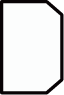 [Speaker Notes: スクール形式]
[Speaker Notes: ロの字]
[Speaker Notes: フロアマップ]